NVIDIA Tesla GPU
Zhuting Xue
EE126
GPU
Graphics Processing Unit 

The "brain" of graphics, which determines the quality of performance of the graphics
NVIDIA Tesla
NVIDIA
 is a company, which designs graphics chip and chipset-based semiconductor ,  also achieving a lot of breakthroughs in parallel processing. 
Tesla 
is a GPU produced by NVIDIA, which is designed for large-scale parallel computer;mostly work for science research in labs.
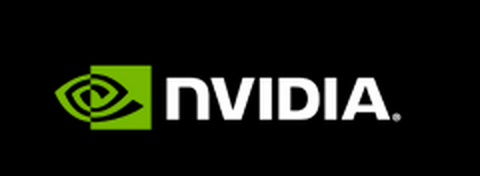 Compute-Intensive Functions
5% of code
GPU
Application Code
CPU
Rest of Sequential CPU Code
95% of code
GPU & CPU
In NVIDIA’s design, the GPU cooperates with CPU to accelerate scientific and other applications.
A
X
CPU
B
Y
GPU Architecture
C
Z
Dynamic Parallelism

All child launches must complete in order for the parent kernel to be seen as completed 

Recursion, irregular loop structure or other structures that do not fit a flat, single-level parallelism can be more transparently expressed.
Host CPU
Interconnection Network
ROP
ROP
ROP
SM
SM
SM
SM
SM
SM
SM
SM
TPC
TPC
TPC
TPC
L2
L2
L2
Bridge
System Memory
GPU
GPU Architecture
SP
SP
SP
SP
SP
SP
SP
SP
Host Interface
DRAM
DRAM
DRAM
viewport/clip/setup/raster/zcull
Input Assembler
Shared 
Memory
Shared 
Memory
Shared 
Memory
Shared 
Memory
Shared 
Memory
Shared 
Memory
Shared 
Memory
Shared 
Memory
Vertex Work
Distribution
Pixel Work
Distribution
Compute Work
Distribution
Host interface and Compute Work Distribution
Getting instructions and data from the host CPU and its main memory; also manage the threads of execution by assigning groups of threads to processor clusters and performing context switching; 
TPC  (texture/processor cluster)
A basic building block of Tesla architecture GPUs (a single GPU can have from one to eight TPCs); 
SM   (Streaming Multiprocessor)
A part of TPC, consisting of eight streaming processor cores, two special function units (for performing interpolation and approximate evaluation of trigonometric functions, logarithms, etc.), a multithreaded instruction fetch and issue unit, two caches and a pool of shared memory; 
Texture unit
Each unit is shared by two SMs, the unit plays its part in graphics calculations and is equipped with L1 cache memory accessible from SPs; Level 2 Cache memory units are connected through fast network to TPCs.
Text Unit
Text Unit
Text Unit
Text Unit
GPU Challenges
The GPU remains a specialized processor 
Its performance in graphics computation belies a host of difficulties to perform true general-purpose computing. 
The processors themselves require recompiling software they have rudimentary programming tools, as well as limits in programming languages and features.
GPU VS CPU
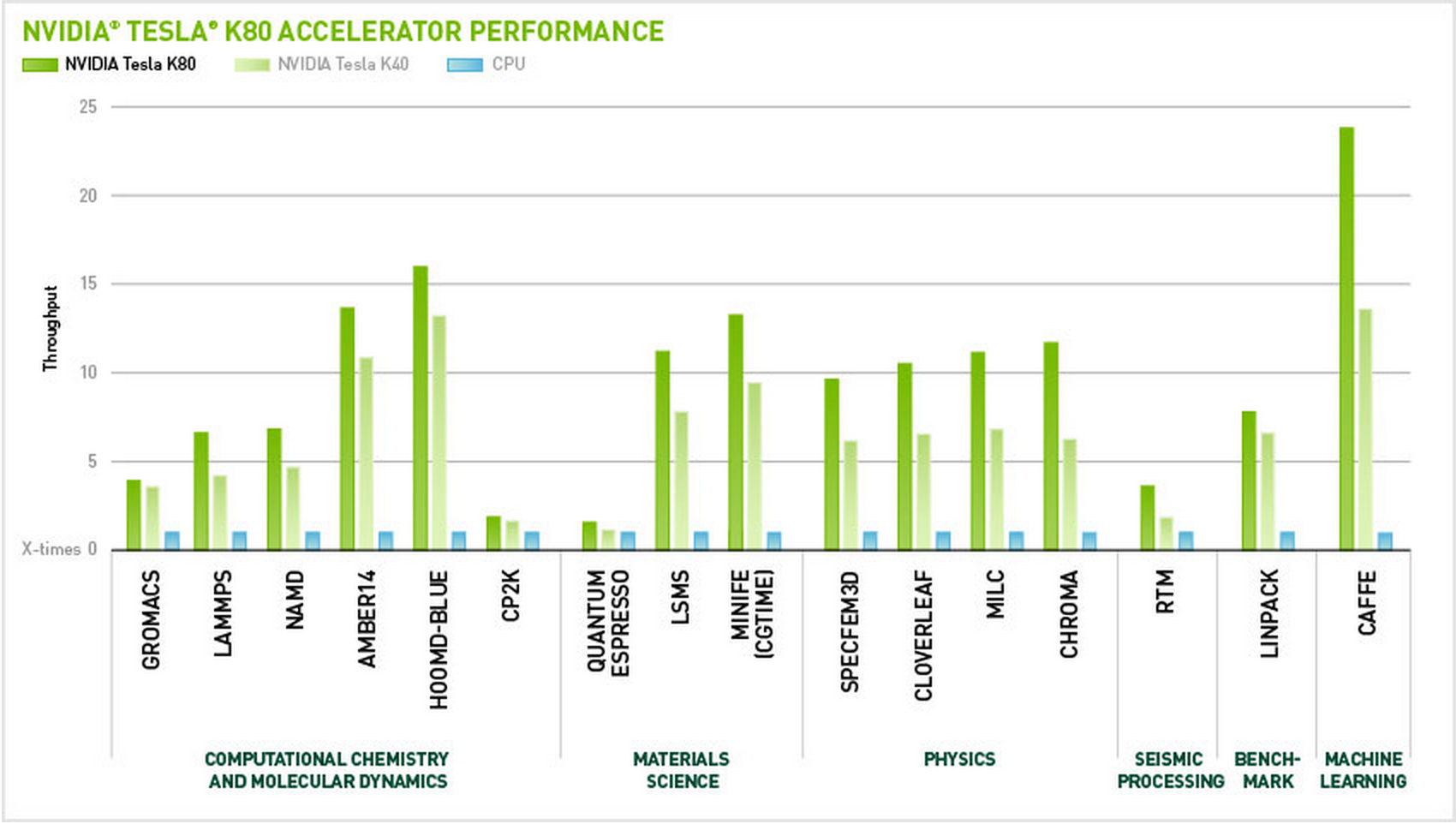 CPU VS GPU
Conclusion
GPU still cooperates with CPU , which is supposed to be broken through so that the GPU can complete all work without the help of CPU. 
The competition between CPU and GPU is positive, which leads to the development of both GPU and CPU.
Reference
[1]Maciol, Pawel, and Krzysztof Banas. "Testing tesla architecture for scientific computing: The performance of matrix-vector product." Computer Science and Information Technology, 2008. IMCSIT 2008. International Multiconference on. IEEE, 2008.
[2]Andreyev, A., A. Sitek, and A. Celler. "Acceleration of blob-based iterative reconstruction algorithm using Tesla GPU." Nuclear Science Symposium Conference Record (NSS/MIC), 2009 IEEE. IEEE, 2009.
[3]Lindholm, Erik, et al. "NVIDIA Tesla: A unified graphics and computing architecture." Ieee Micro 28.2 (2008): 39-55.
[4]Heinecke, Alexander. "Accelerators in scientific computing is it worth the effort?." High Performance Computing and Simulation (HPCS), 2013 International Conference on. IEEE, 2013.